Общие вопросы логопедической ритмики
Выполнила учитель-логопед
МДОУ «Детский сад №8»
Рошко М. М.
Март, 2019 г.
ПЛАН
Понятие логопедической ритмики
Принципы логопедической ритмики
Методы и приемы обучения логоритмике
Структура логоритмического занятия
Литература
Практическая часть (примеры игр и упражнений)
2010
Понятие логоритмики
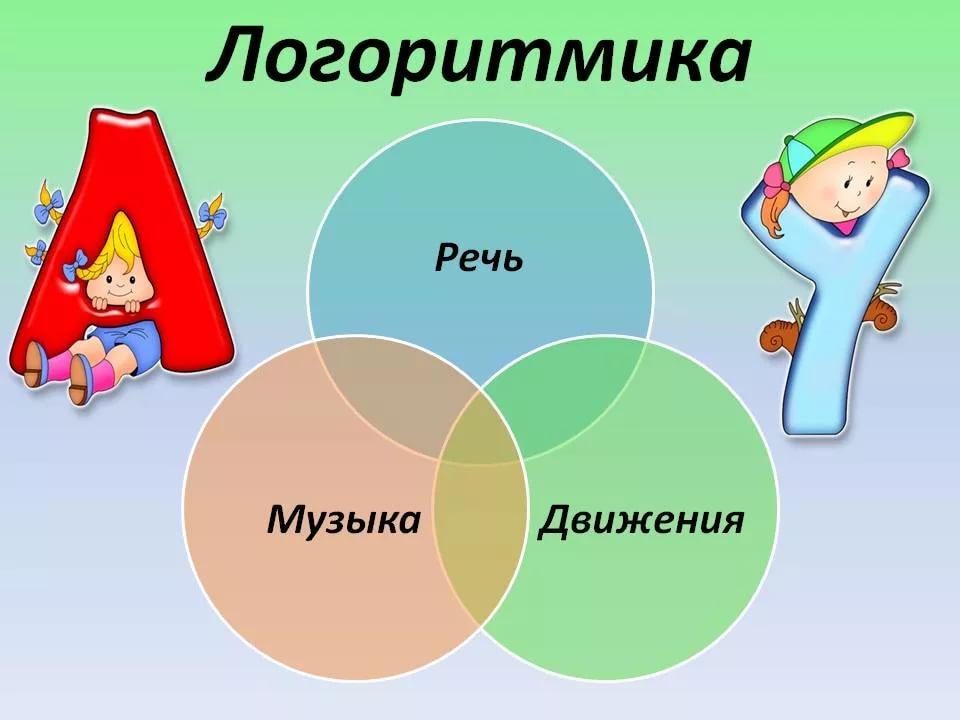 Задачи
Оздоровительные 
Образовательные 
Воспитательные
Коррекционные
Принципы логоримики
Дидактические
Специфические
Принцип систематичности 
Принцип сознательности и активности
Принцип наглядности
Принцип доступности и индивидуализации 
Принцип постепенного повышения требований
Принцип развития 
Принцип всестороннего воздействия 
Этиопатогенетический принцип 
Принцип учета симптоматики 
Принцип комплексности
Методы и приемы обучения логоримики
Наглядные методы
Словесные методы
Практические методы
Наглядные методы
Наглядно-зрительные 
Тактильно- мышечные 
Наглядно-слуховые
Словесные методы
Установка на создание интереса к новому заданию;
Краткое объяснение новых движений;
Пояснение, сопровождающее показом движений;
Указание для воспроизведения движения показанного педагогом;
Беседа при введении новых упражнений и подвижных игр;
Вопросы ребенку до выполнения движения для осознания последовательности действий;
Команда распоряжения, сигналы, требующие от педагога различной интонации и динамики;
Образы, сюжетный рассказ, служащий для развития выразительности движения;
Словесная инструкция, с помощью которых происходит оживление прежних впечатлений, в сочетании с новыми.
Практические методы
Игровой метод 
Соревновательный метод 
Метод упражнения
Структура логоритмического занятия
Литература
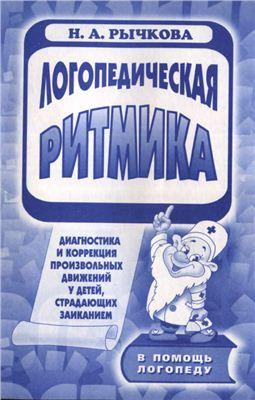 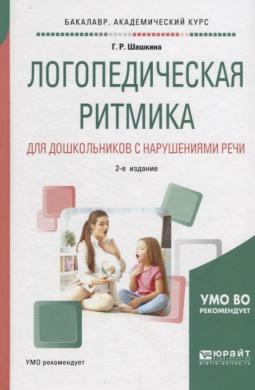 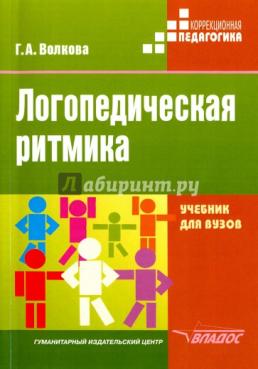 Г. А. Волкова «Логопедическая ритмика»
Г. Р. Шашкина «Логопедическая ритмика»
Н. А. Рычкова «Логопедическая ритмика. Диагностика и коррекция произвольных движений  детей, страдающих заиканием»
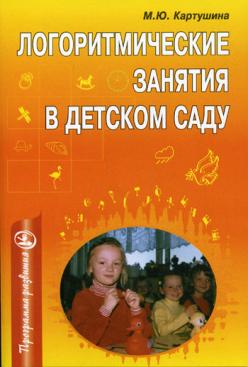 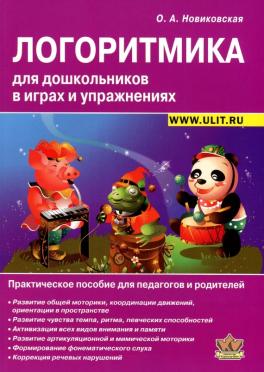 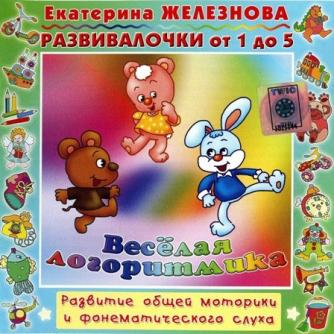 М. Ю. Картушина «Логоритмические занятия в детском саду»
Е. Железнова «Веселая логоритмика»
О. А. Новиковская «Логоритмика для дошкольников в играх и упражнениях»
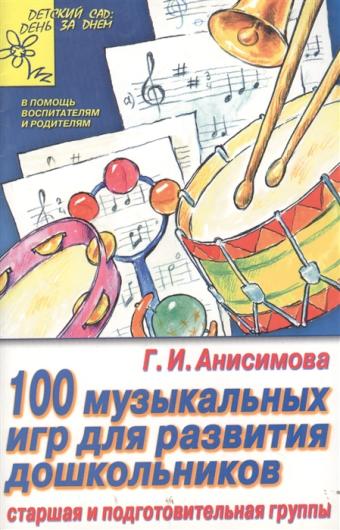 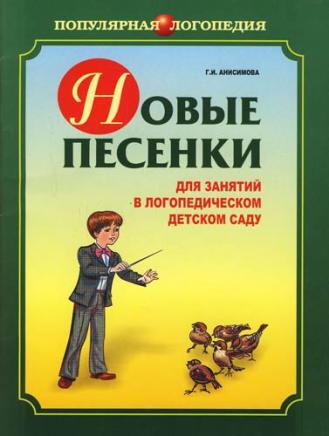 Г. И. Анисимова «Новые песенки для занятий в логопедическом детском саду»
Г. И. Анисимова «100 музыкальных игр для развития дошкольников»
Спасибо за внимание!